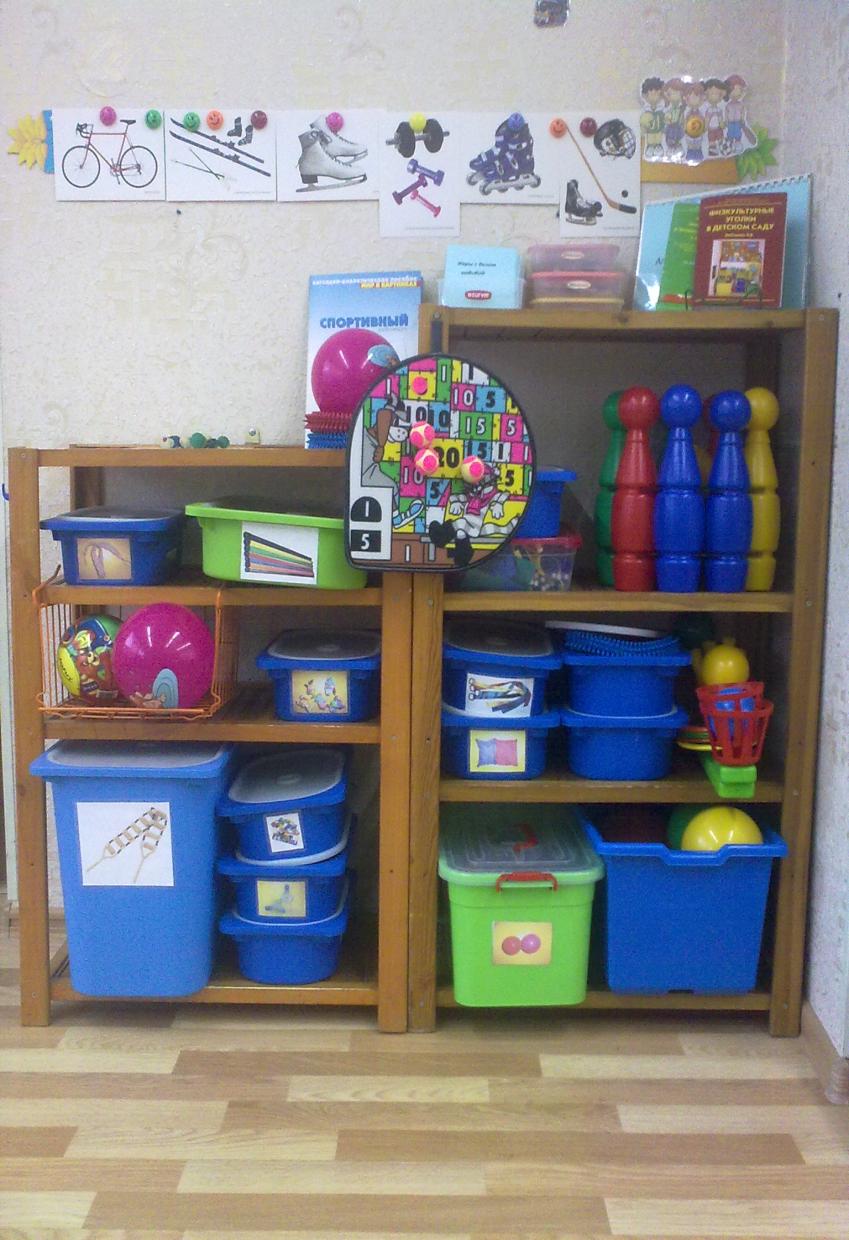 Физкультурный уголок
Воспитатель: Киселева С.В.
Детский сад № 2404 
Группа №3
Задачи
Оздоровительные:
Укрепление здоровья;
Улучшение физического развития;
Повышение устойчивости к различным заболеваниям
Содействовать развитию свода стопы.
Образовательные:
Формирование двигательных навыков и умений;
Формирование и обогащение самостоятельного двигательного опыта детей;
Формирование двигательной активности через самостоятельные виды детской деятельности;
Целенаправленное развитие физических качеств через подвижные игры, спортивные игровые упражнения, эстафеты;
Обобшение и расширение знаний детей о физическом развитии и различных видах спорта, спортсменах;
Воспитание правильной  осанки из разных положений;
Обобшение и расширение знаний детей о физическом развитии и различных видах спорта, спортсменах;
Воспитание правильной  осанки из разных положений;
Закрепление у детей названия и назначения физкультурного оборудования и инвентаря, правила его хранения, ухода за ним;
Интеграция образовательных областей «Физическая культура»,  «Здоровье», «Познание».
Воспитательные:
Воспитание  потребности ежедневно заниматься физическими упражнениями в дошкольном учреждении и дома;
Воспитание  интереса, желания самостоятельно заниматься физическими упражнениями  и умение привлекать к данному занятию своих сверстников;
Воспитание умения детей творчески подходить к выбору и  использованию инвентаря;
Воспитание интереса к занятиям спортом;
Воспитание трудовых навыков по уходу за физкультурным уголком;
Массажные мячи
Упражнения с массажными мячами способствуют профилактике плоскостопия. Их можно использовать при проведения массажа стоп и спины.
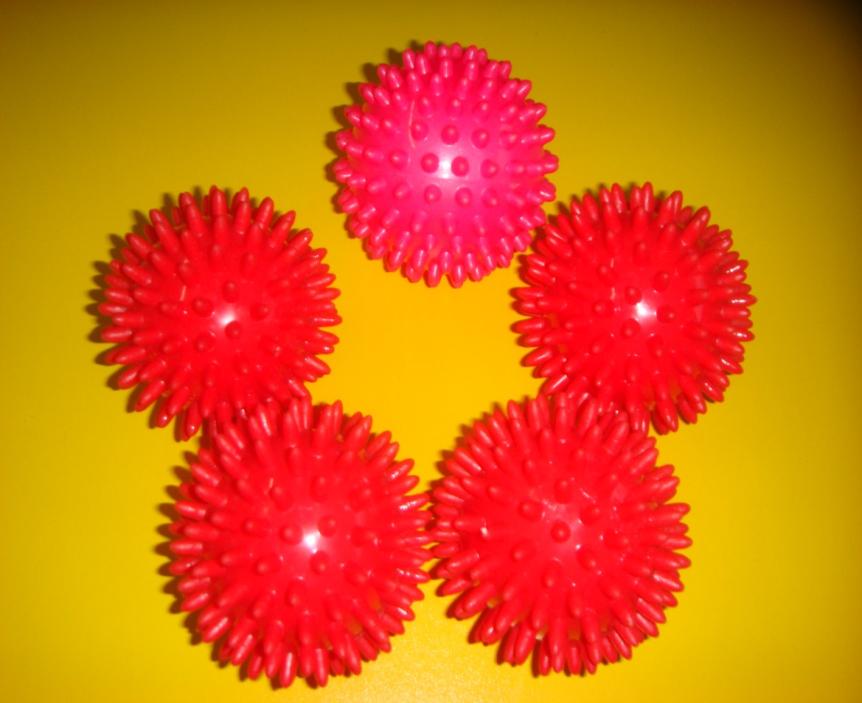 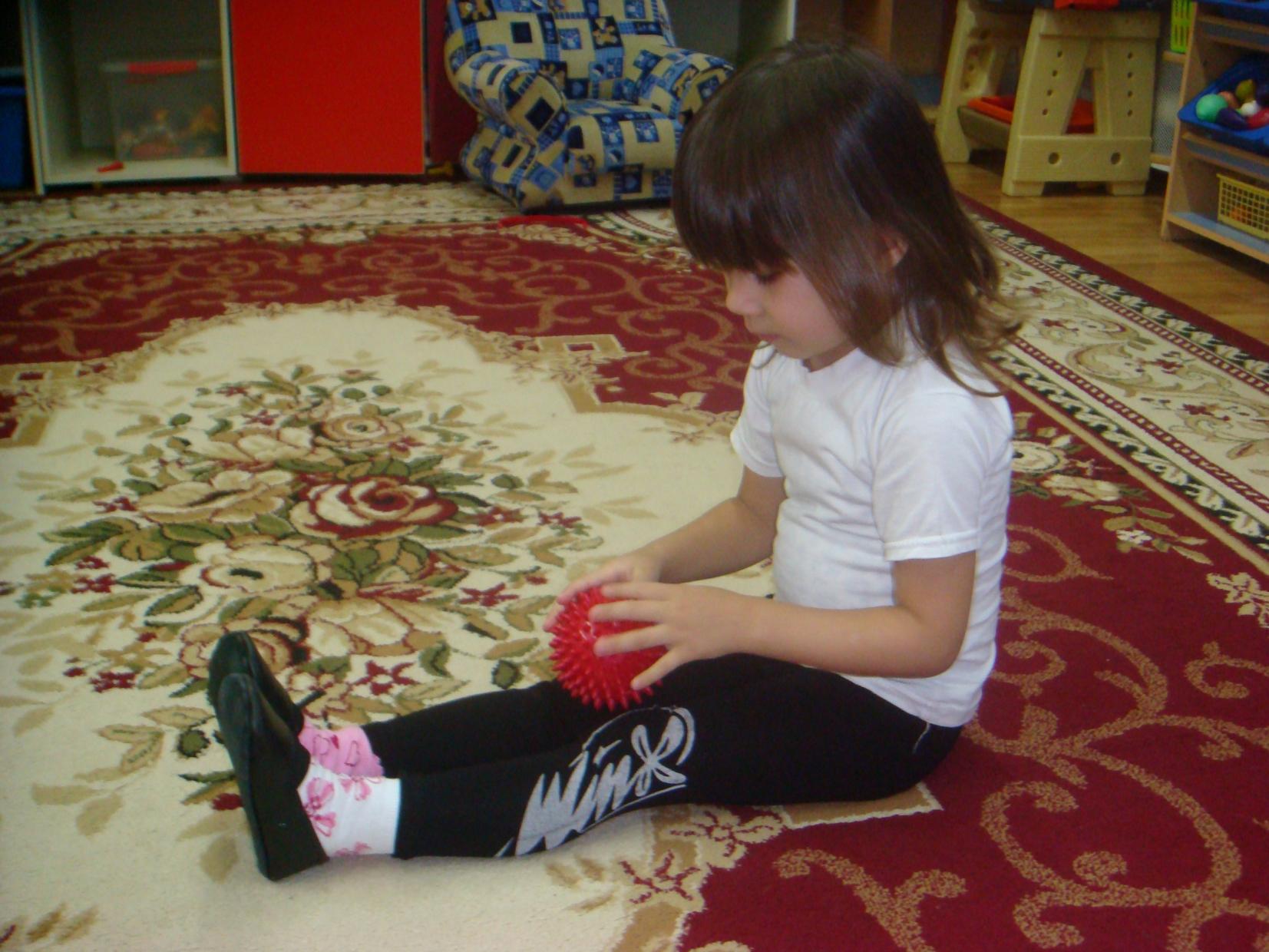 Гимнастические косички
Упражнения с гимнастическими косичками являются средством для профилактики нарушений осанки и плоскостопия.
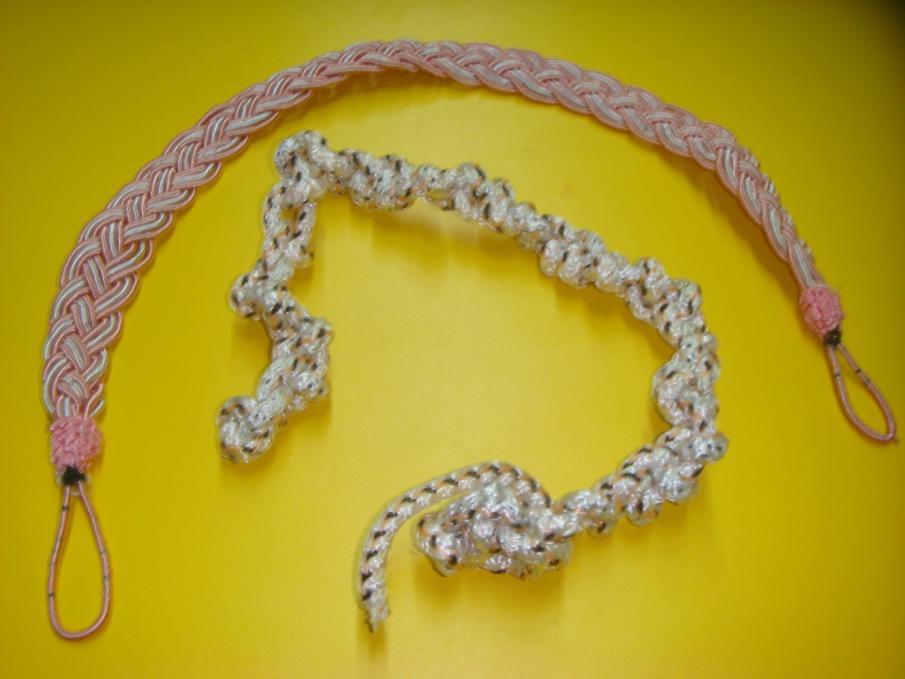 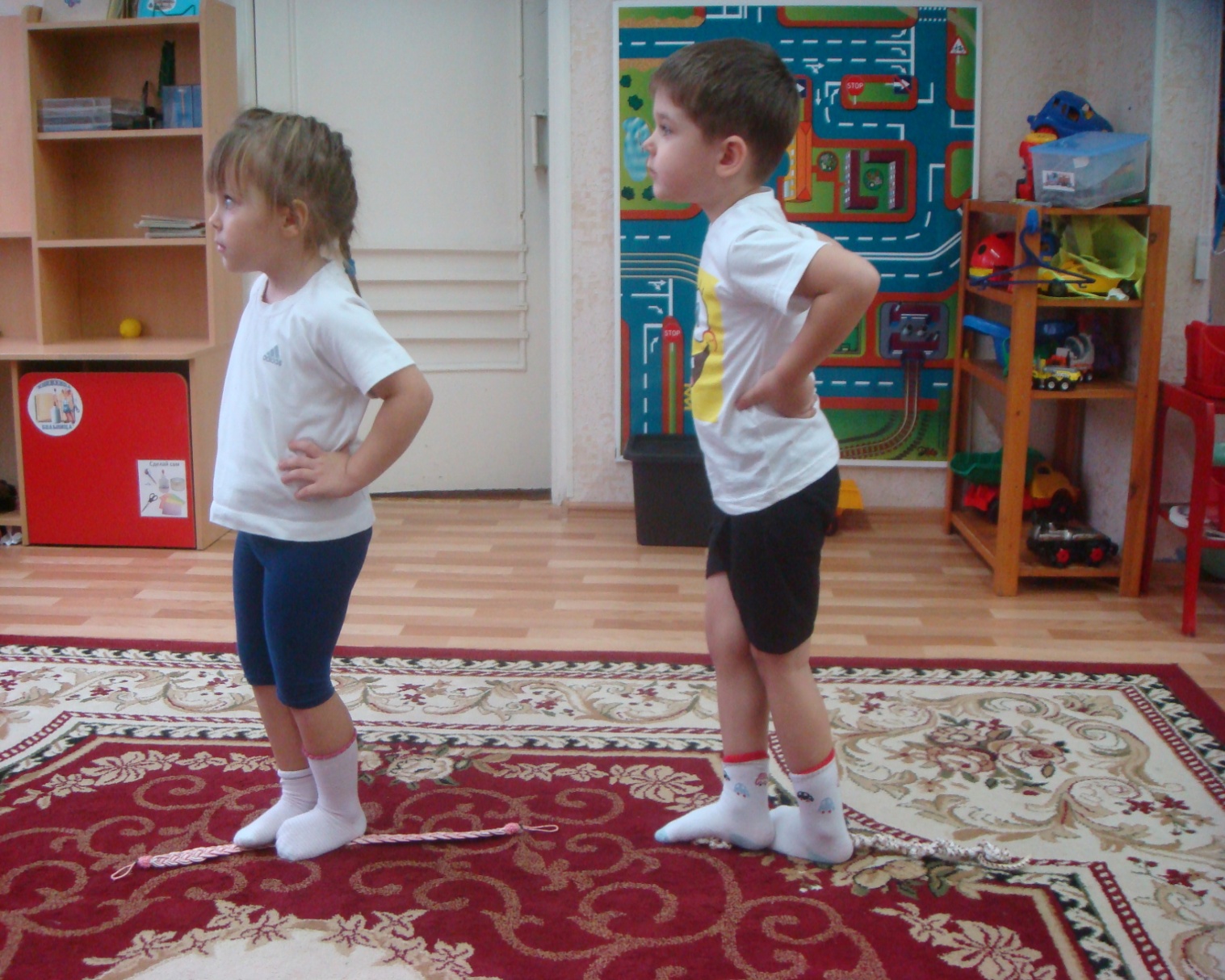 Гимнастические палки
Применяются для укрепления мышц плечевого пояса, развития основных движений и физических качеств: ловкости, координации и выносливости.
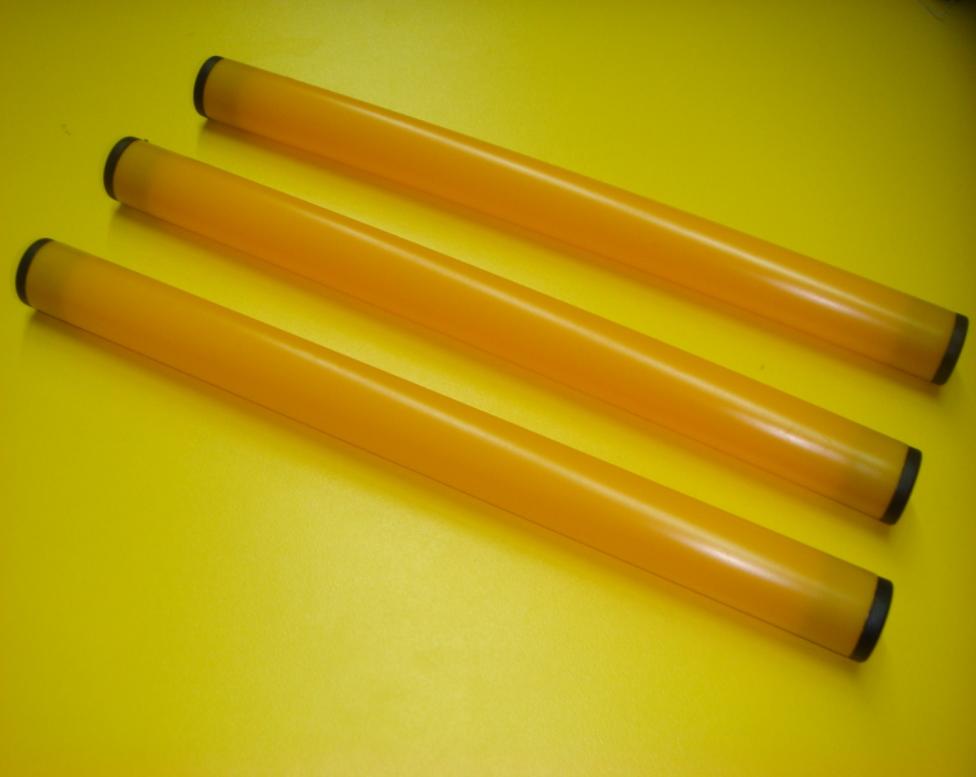 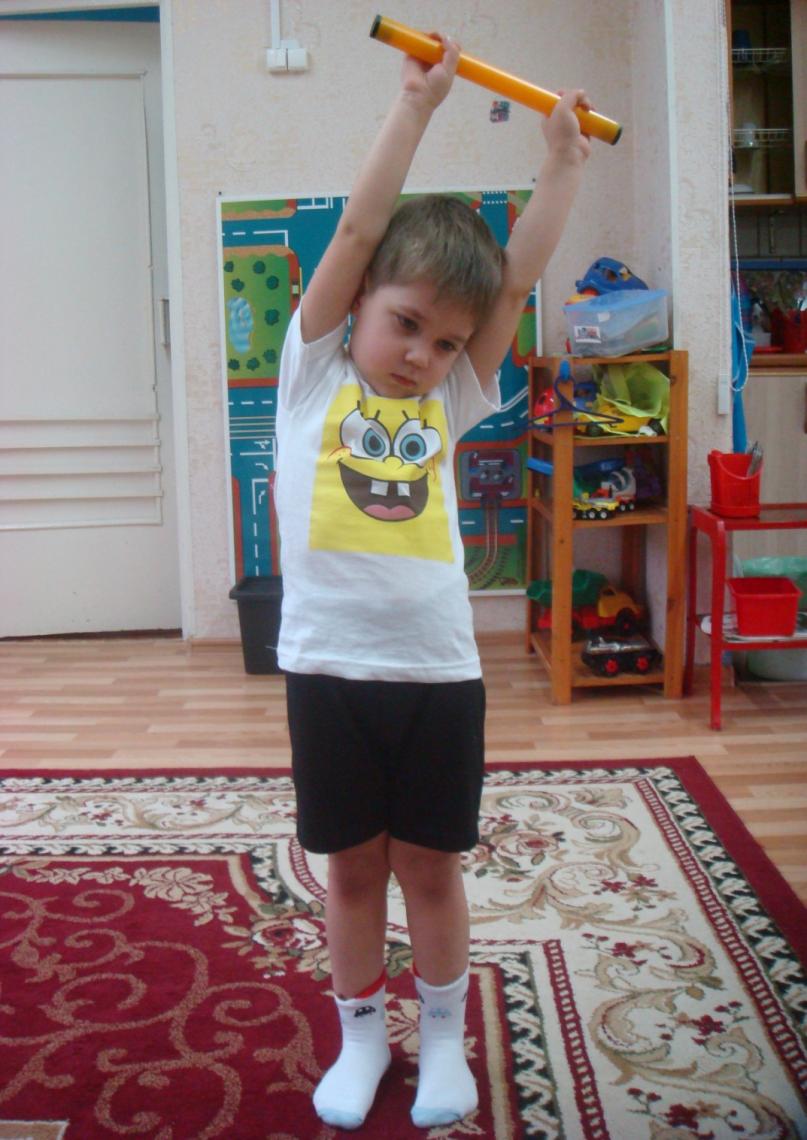 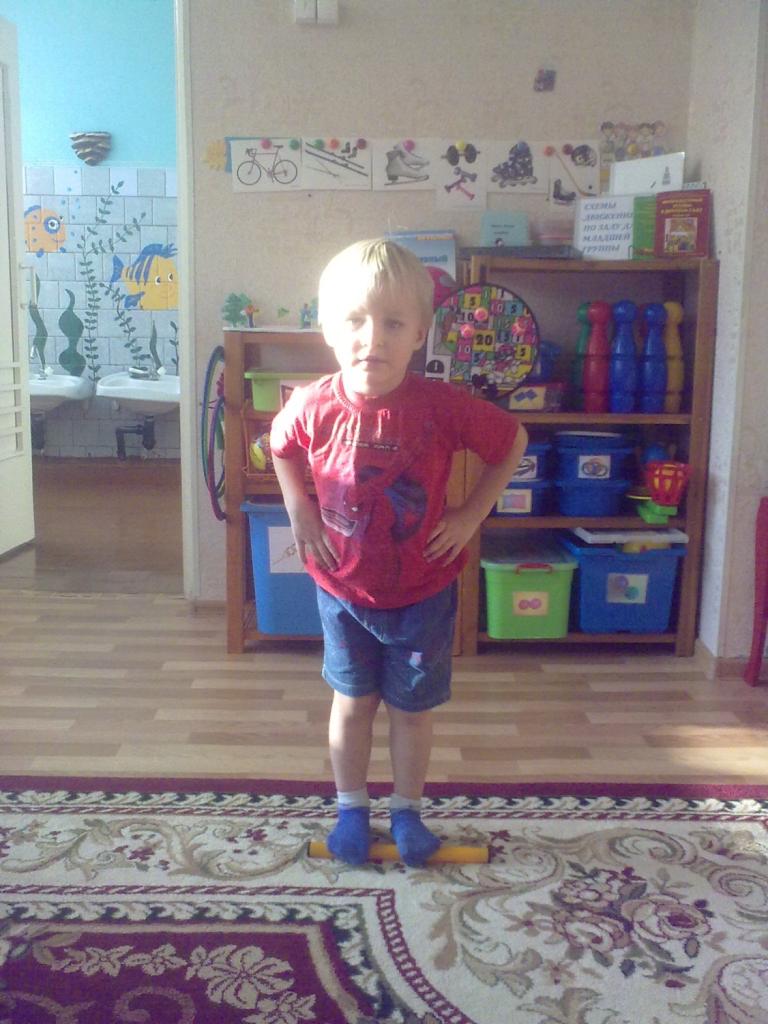 Гимнастические палки служат атрибутом для рефлекторного массажа стоп
Массажер
Данное оборудование служит для проведения упражнений релаксационного  и общеразвивающего характера.
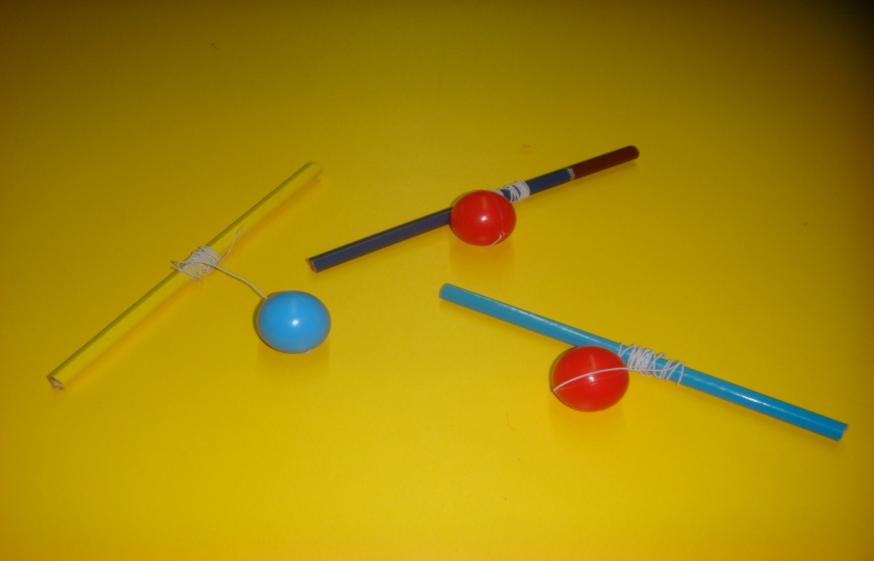 Атрибуты из бросового материала
Развитие мышц  кисти руки и пальцев
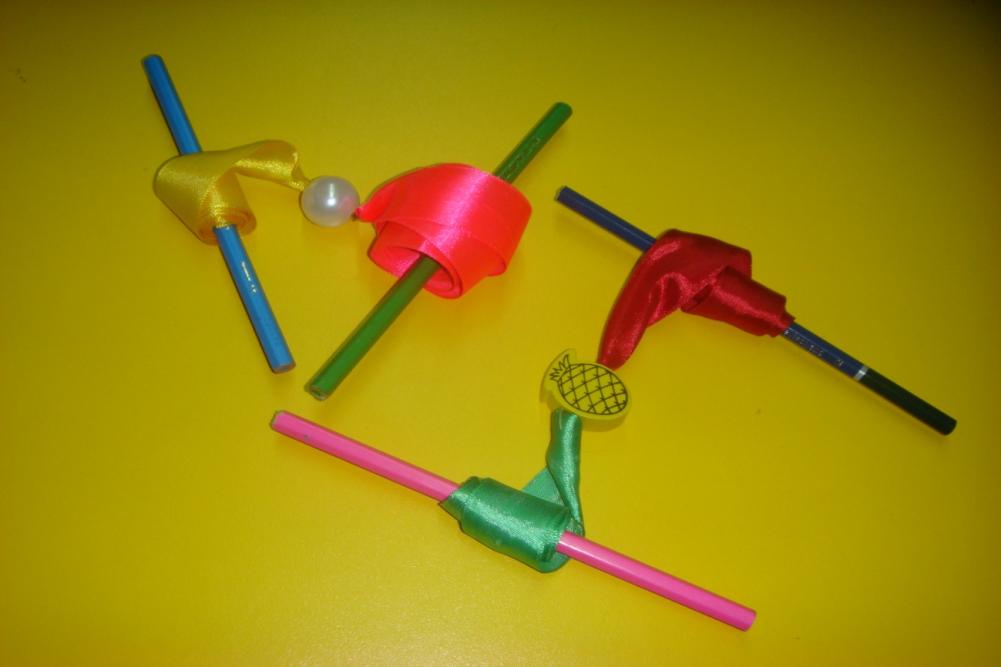 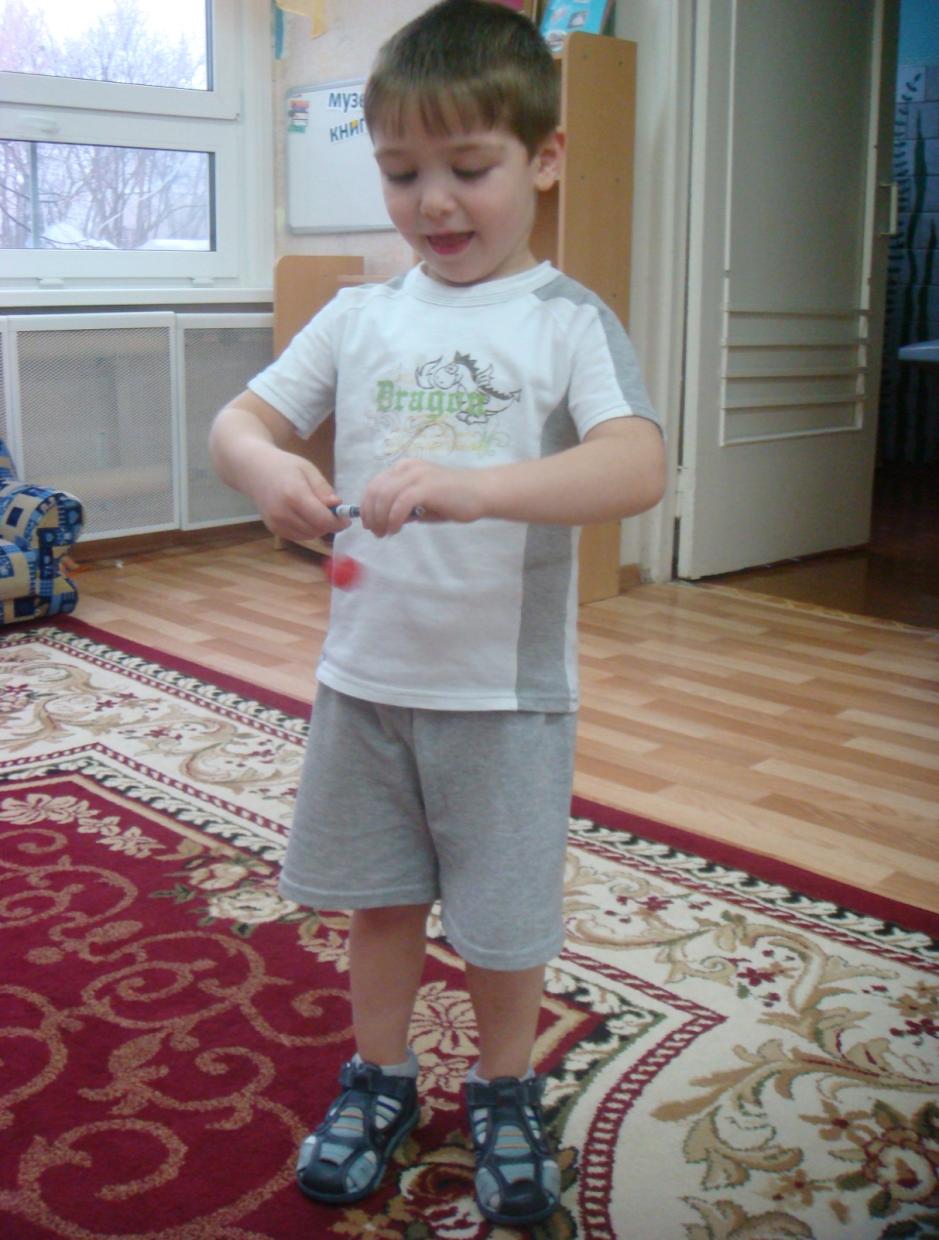 Бильбоке
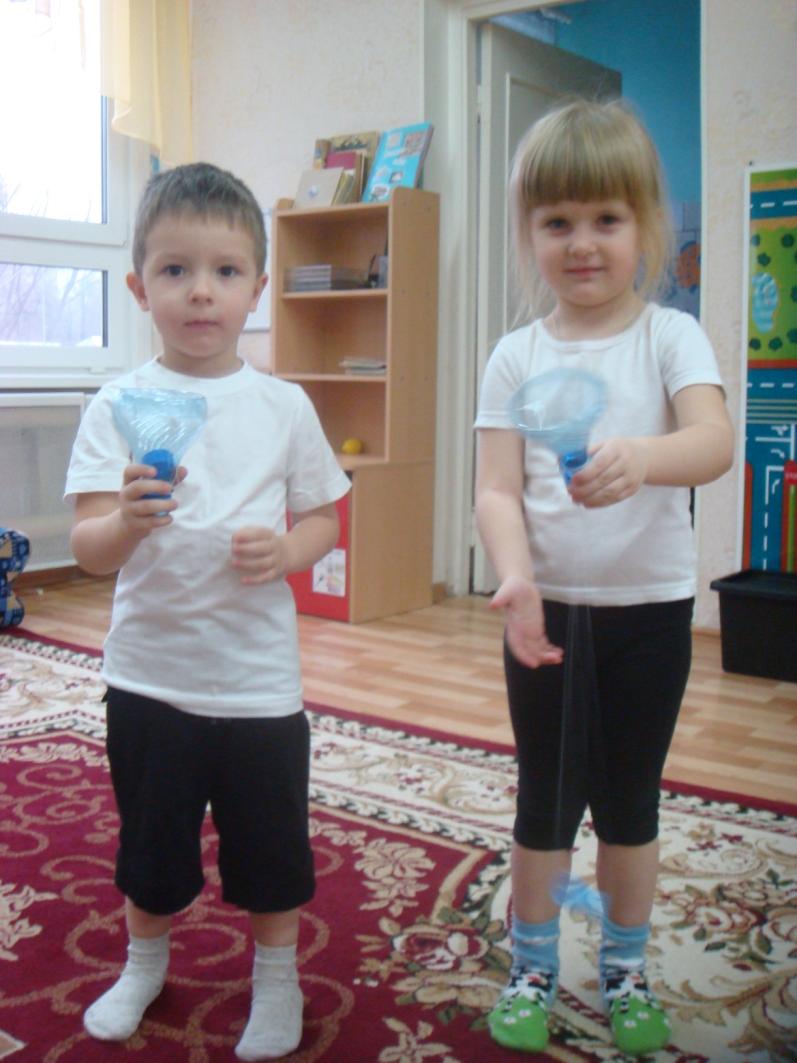 Служит для развития мышц кисти руки, пальцев, глазомера.
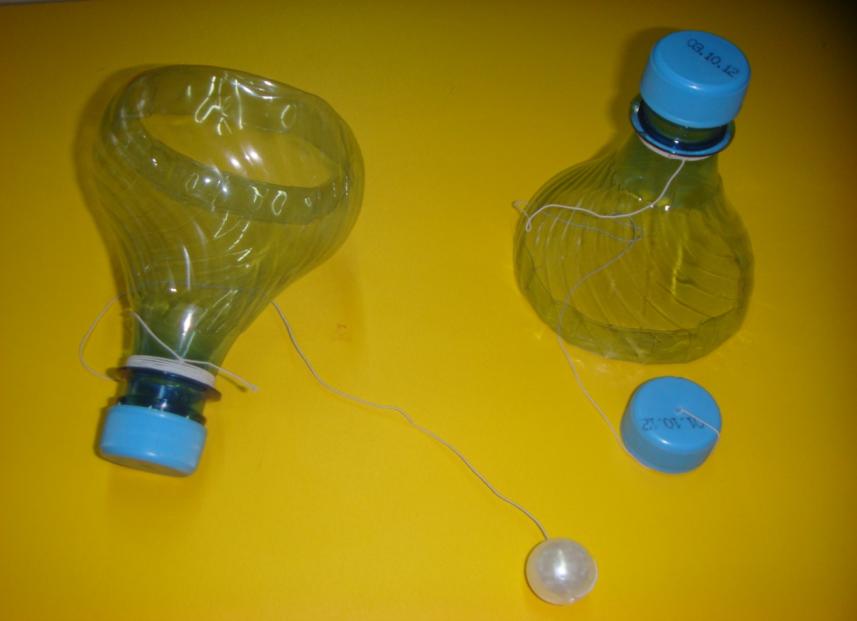